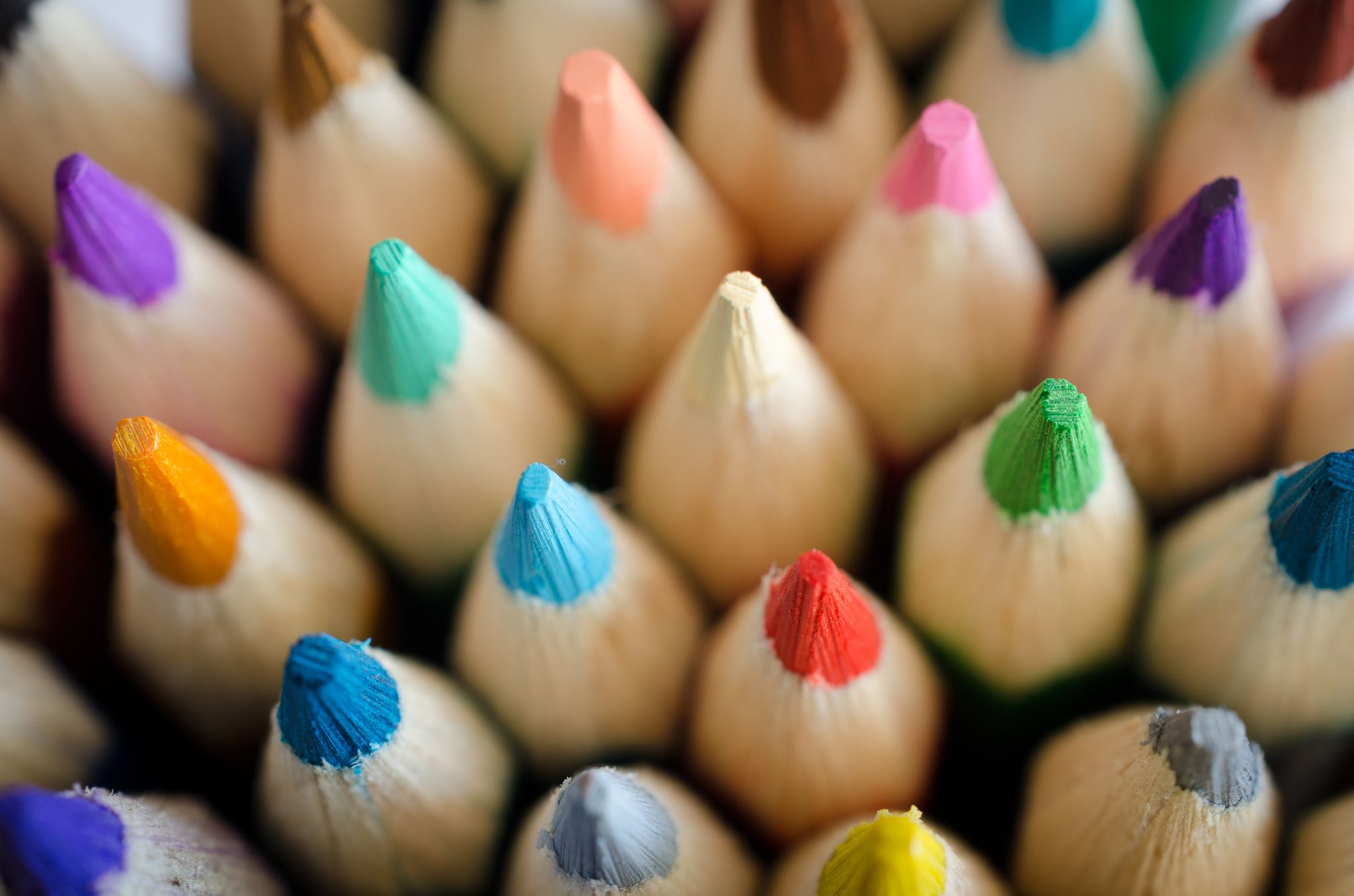 BRAICO’s Class 1/2
Thursday, May 21, 2020
Table of Contents
Morning Message
Word Work
Reading
Writing
Math
Daily Physical Activity
Morning Message
Hello Kiddos,
Happy Thursday! Who knew compost was so important in growing gardens? Today we look at the ‘gu’ silent letters, we compare A Backyard Garden and Tops and Bottoms, we add more observations of our growing plants, and solve subtraction word problems.
Happy Learning,
Mr. Braico
Word Work
I can apply a variety of strategies to help solve words.
Step 1
Click and watch the video.

Step 2
Read a book from home or on RAZ kids.
Find any ‘gu’ words in your book. Remember, if ‘g’ and ‘u’ are together, we only say the ‘g’ sound.
Step 3
Share your words you found with a parent or share it with Mr. Braico in an email or on your ClassDojo portfolio.
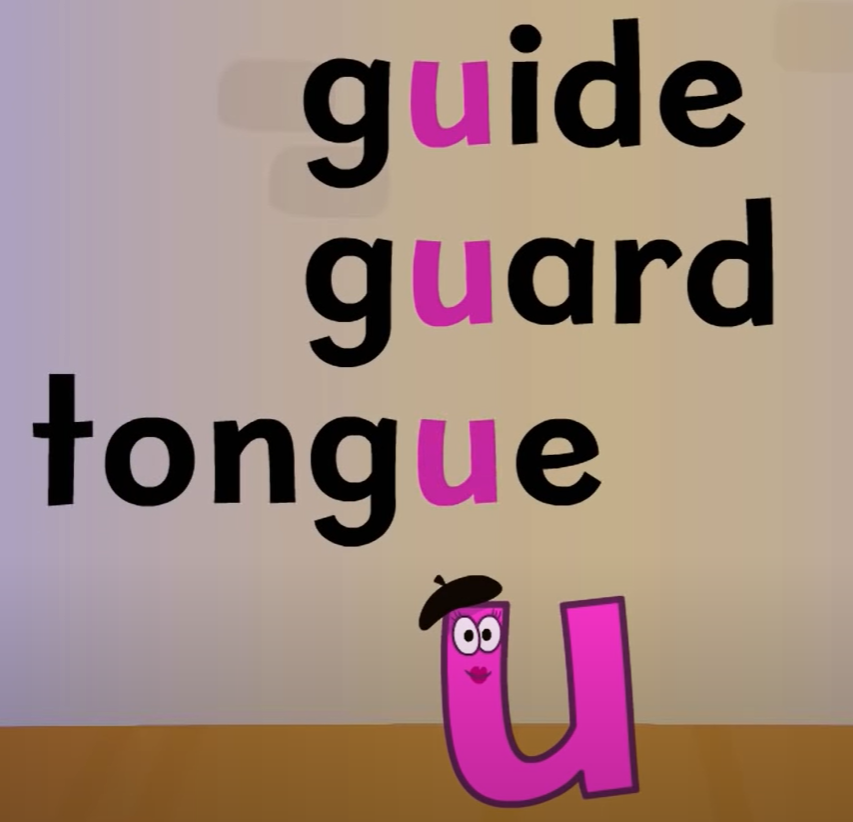 Reading
I can connect ideas in stories to other stories I have read.
Step 1
Click and watch the video on comparing and contrasting information.


Step 2
Compare and contrast how “A Backyard Garden” and “Tops and Bottoms” are the same and how they are different.
Step 3
Share with a parent or sibling about how the books are the same and how they are different. Tell them 3-5 key facts you learned from the story.
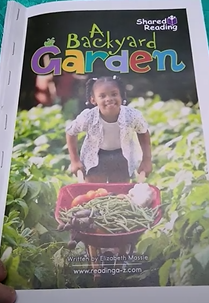 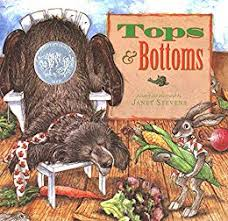 Writing
I can describe my observations of objects.
Step 1
Day 3 - Take a look at the picture today, what have you noticed? What has changed from yesterday?




Step 2
Write down 3 observations you noticed from the pictures into your Word document. Please remember to save your work.
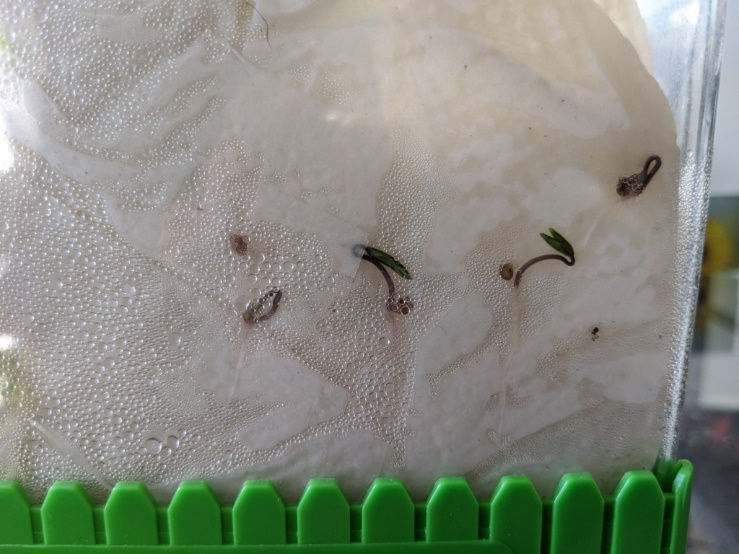 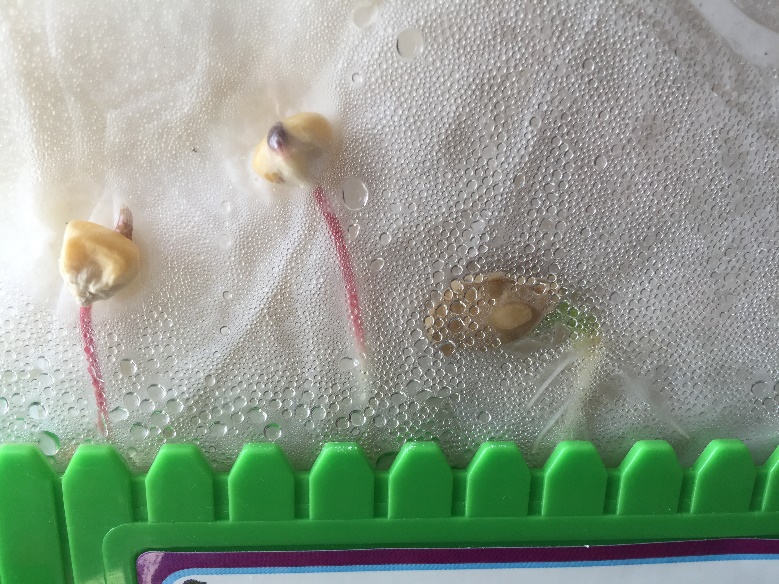 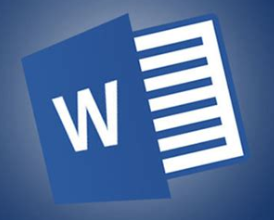 Math
I can solve problems that involve subtraction.
Step 1
Click the video to learn more solving subtraction word problems.

Step 2
Choose the correct answer to solve the word problem.

Step 3
Use the clues to help solve the word problems.
Listen to the sentence to solve the word problem.
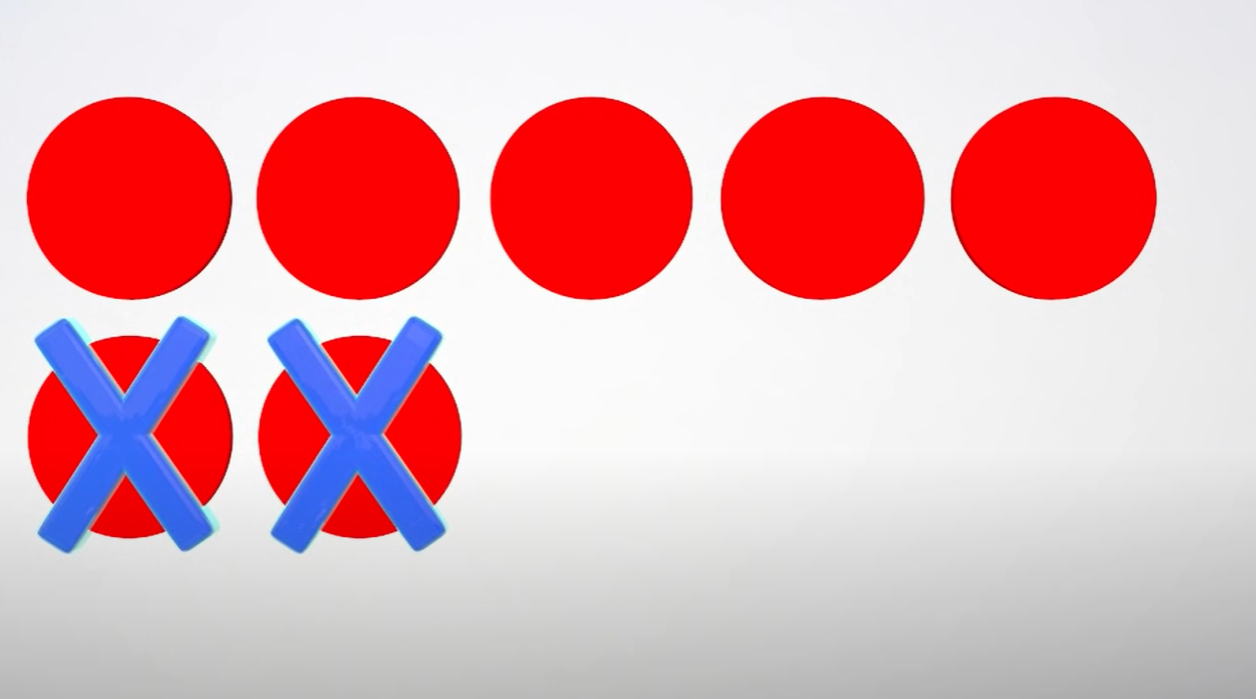 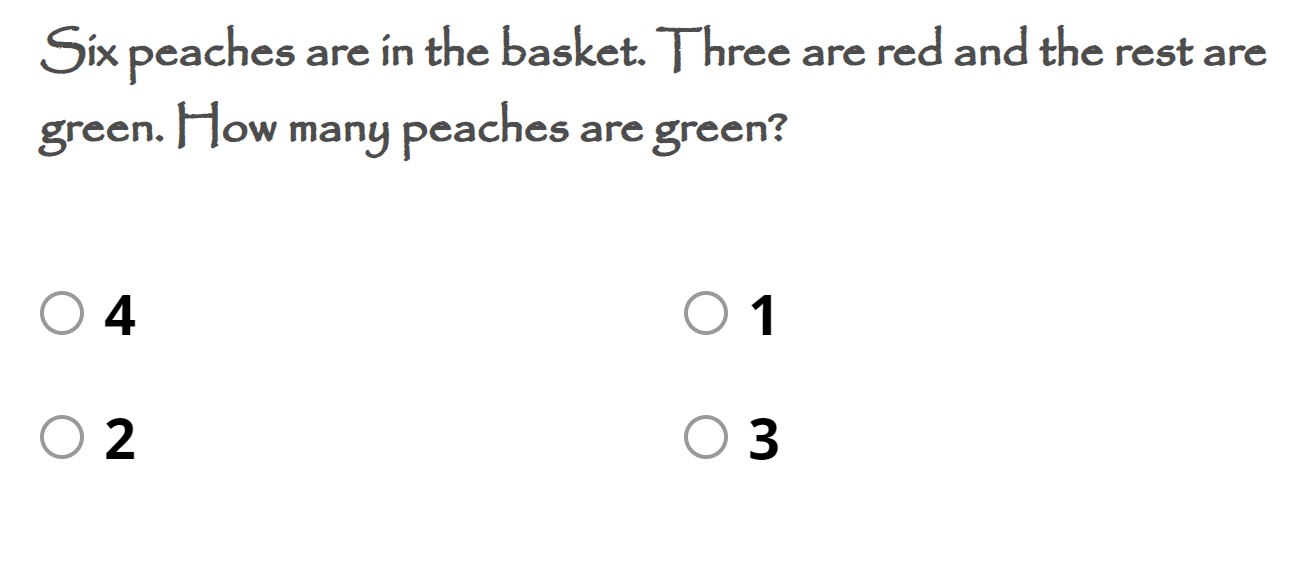 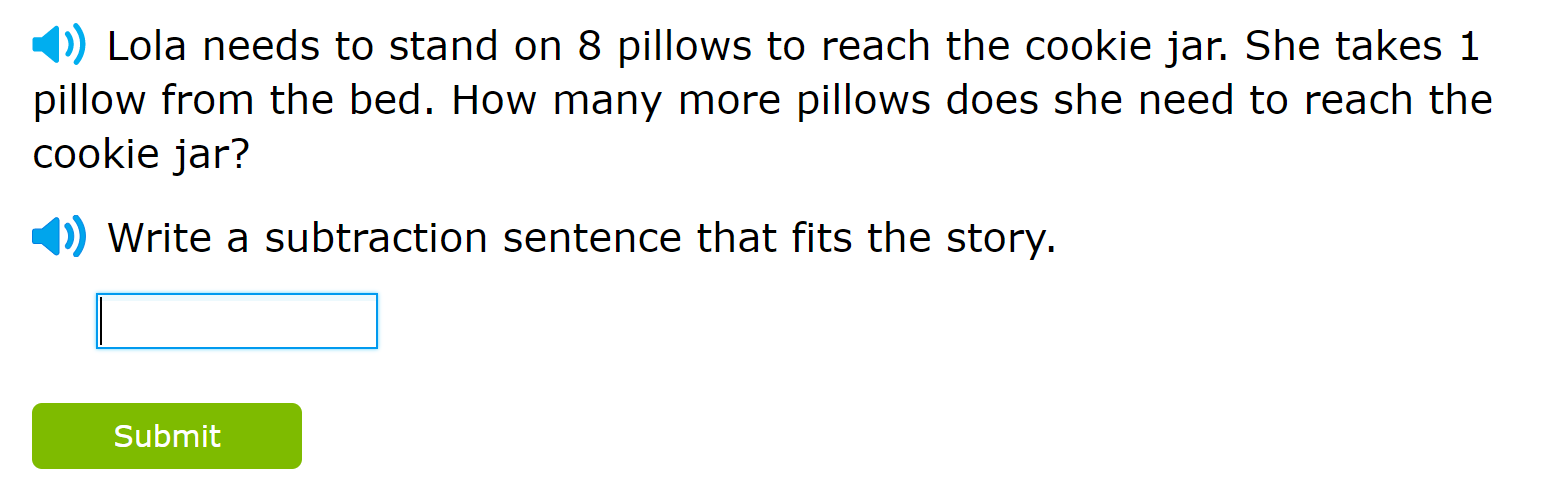 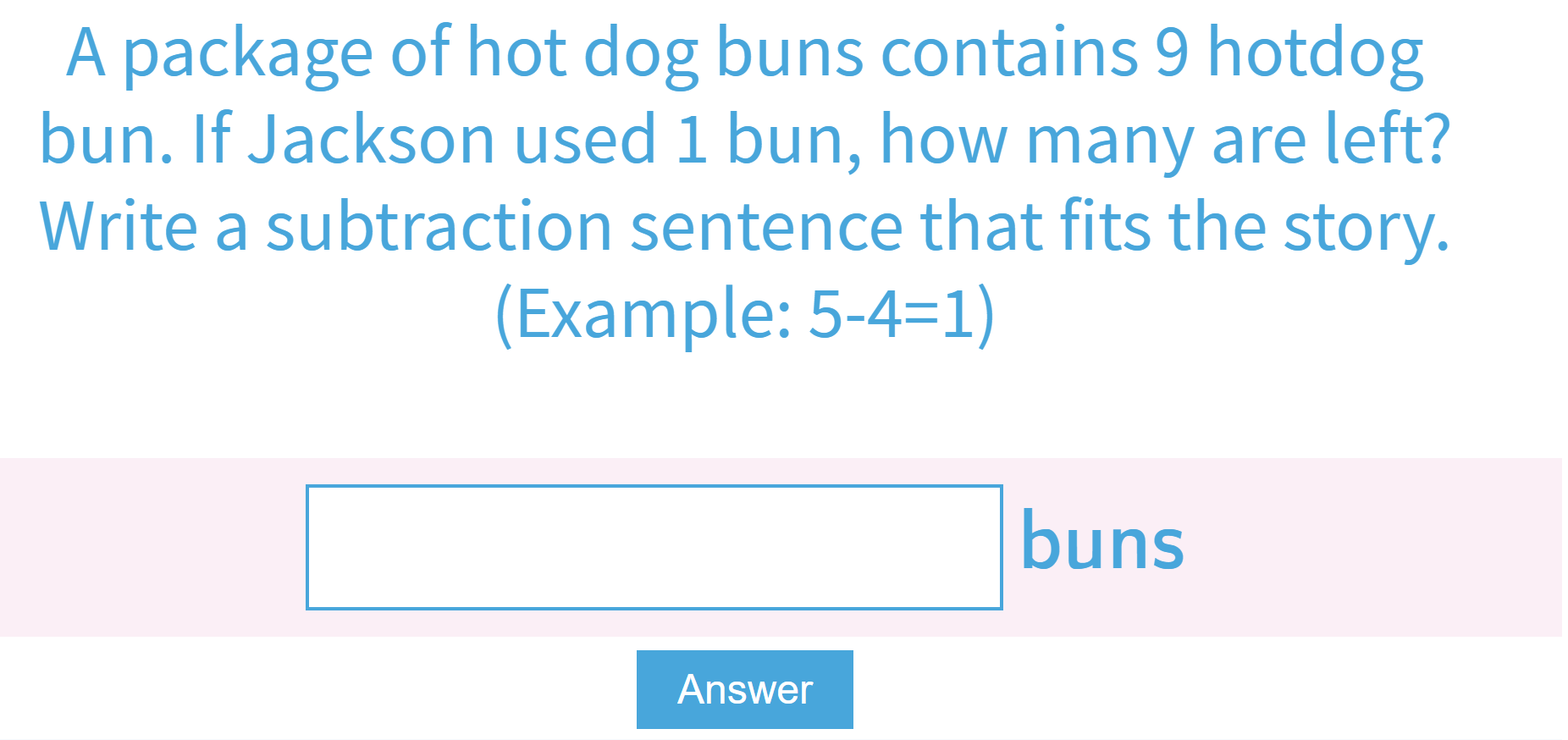 Daily Physical Activity
Choose one (or more) activities for your DPA.
GoNoodle
Fresh Start Fitness
Maximo
Calming Down
Mrs. McIntyre DPA
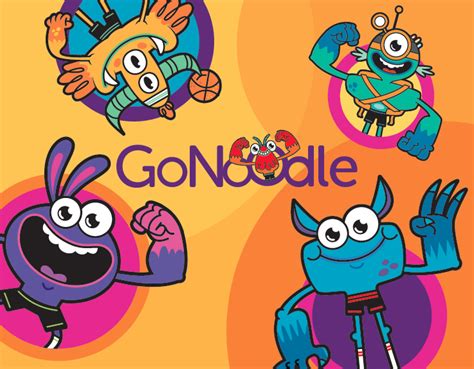